Manson Trojans
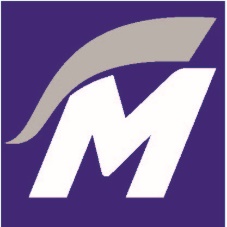 PRIDE * PASSION * GRIT
Class of 2023
 Update
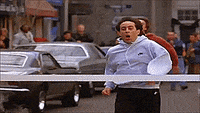 Spring Calendar
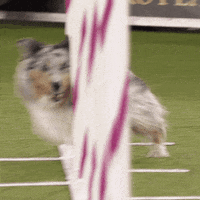 May 20: Hang Banners Downtown
May 23 and 25: Senior Presentations 6:30pm at MHS
June 6: Senior Awards 6:30pm Manson High School
June 7, 8: Senior Trip to Silverwood
June 9: Grad practice and BBQ
June 10: Graduation Ceremony 2:30pm Manson High School
State of the Seniors
Progress on CREDITS for graduation
43 on track to graduate on time
2 behind but making good progress 
2 will not make it
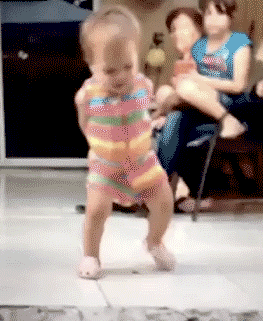 State of the Seniors
4 students still working towards pathway requirement
High School and Beyond Plan:  Final meeting and check during conferences
14 students have already earned the Seal of Biliteracy
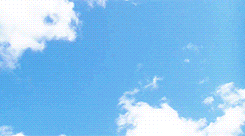